Software Update (since LBL TC meeting in May 2010)
S. Margetis, KSU
TC-f2f, October 14, 2010, BNL
Content
HFT-Physics PR

Some notes on PXL Alignment procedure
Structures, fits, some results

Simulations Updates, ie getting ready for CD2/3
B->J/Y 
Ds -> F+p -> KKp 
D+ -> Kpp 
Other (refinements etc)

Progress on WBS, Schedule and Resources
2
Some HFT talks in Int. Conferences
ExcitedQCD2010.
Proceedings to appear in Acta Phys. Pol. B, Vol. 3

BEACH 2010
Proceedings to appear in Nuclear Physics B – Proc. Suppl.
3
Notes on PXL Alignment
E. Andersen, B. Connors, S. Margetis, M. Szelezniac, X-M Sun, H. Wieman + A. Quintero
LBL Tracking/Alignment Workshop – May 11, 2010
Outline
The CVS structures

The CMM
The tools and the accuracy

Sample Data
Format
Code to manipulate it/reformat
Code to analyze it

Outline of PXL survey procedure 

Deciding on best approach to parametrize/save/use the CMM info
5
CVS Tree Structure
% dtree hft
/star/institutions/ksu/margetis/hft/calib/hft
'-----CVS
'-----ist
 |     '-----CVS
'-----pixel
 |     '-----calib
 |      |     '-----alignment
 |      |      |     '-----CVS
 |      |      |     '-----global
 |      |      |      |     '-----CVS
 |      |      |     '-----local
 |      |      |      |     '-----CVS
 |      |     '-----CVS
 |      |     '-----survey
 |      |      |     '-----CVS
 |     '-----CVS
'-----ssd
 |     '-----CVS
'-----StRoot
 |     '-----CVS
 |     '-----StHftPool
 |      |     '-----CVS
rcas6012 % dir hft/pixel/calib/survey
 
CVS/
Ball_test_30.dat
Ball_test_8.dat
f3d_minuit30.C
6
Development of spatial map-Tools
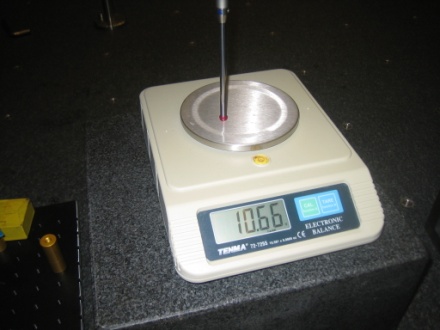 10 gr touch
probe force
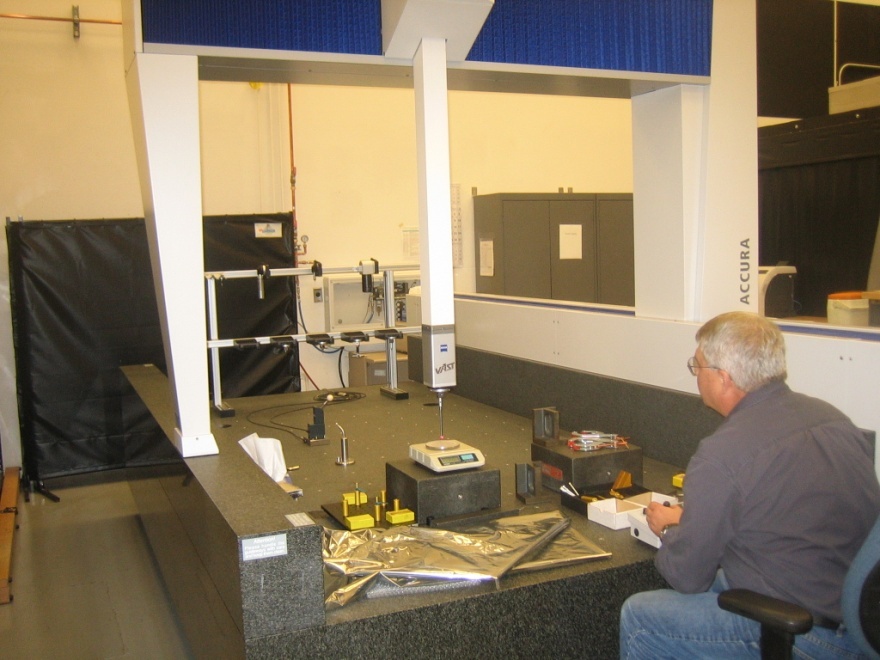 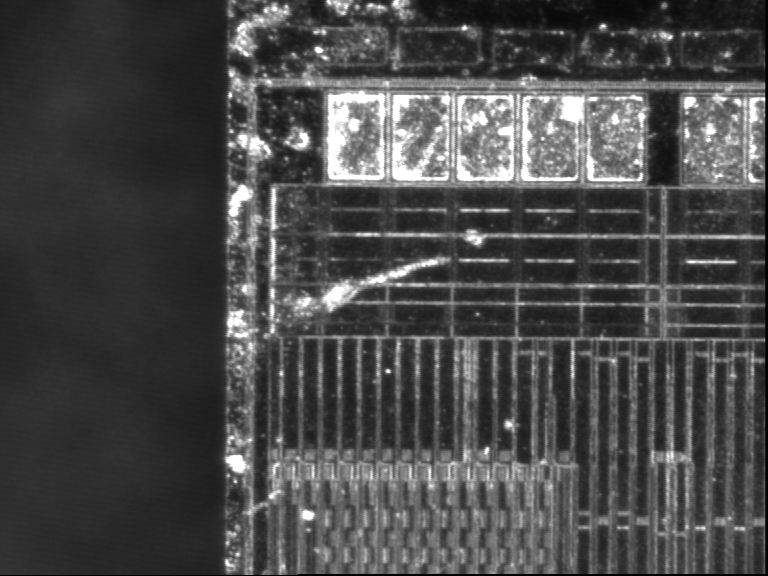 touch probe 2-3 m (xyz) and
visual 2-3 m (xy) 50 m (z) 

active volume: huge
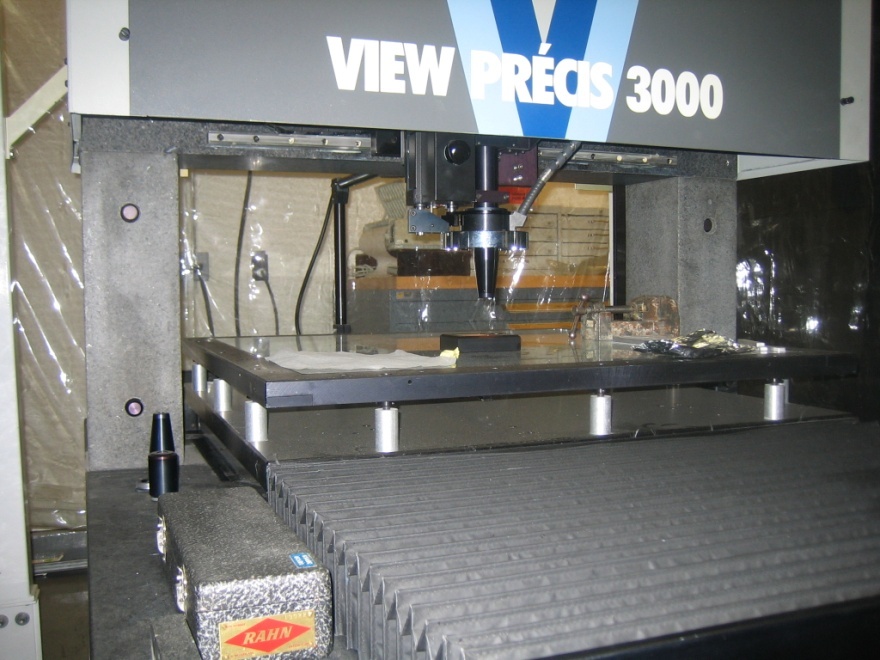 visual sub micron (xyz) repeatability
 5 m accuracy over active volume

no touch probe

active volume: 
30 in X 30 in X 12 in
MEMOSTAR3, 30 m pitch
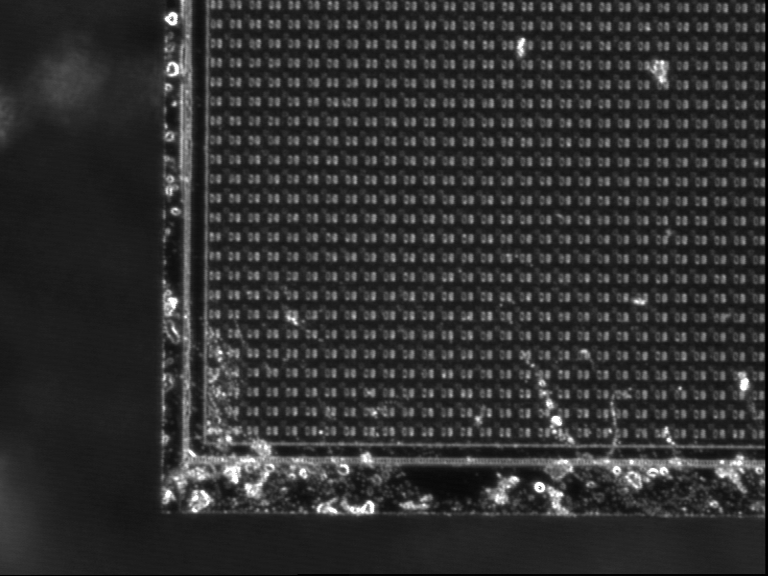 7
Data format
x                           y                           z
3.999321027720 -0.001003938440 -0.000767819730
3.998206983736 0.014041189594 0.009140107333
3.999429581487 0.486586482457 0.046341350006
sx        sy           sz            ux           uy         uz             R	
6.00099313695 -0.00100393844 -0.00076781973 -1.00000000000 0.00000000000 0.00000000000 2.00167210923
5.99979712073 -0.00110194800 -0.00080181117 -0.99995904812 0.00756524384 0.00496680673 2.00167210923
5.99115111246 0.29322055711 -0.00209618567 -0.99502886701 0.09660219796 0.02419853654 2.00167210923
(x,y,z)=(sx,sy,sz) + (ux,uy,uz)*R
x,y,z
(ux,uy,uz)*R
sx,sy,sz
8
Calibration Spheres (testing Minuit)
. FCN=36.4003 FROM MIGRAD STATUS=CONVERGED 107 CALLS 108 TOTAL
   EDM=1.02353e-06    STRATEGY= 1     ERROR MATRIX ACCURATE
  EXT PARAMETER                    STEP         FIRST
  NO.   NAME     VALUE    ERROR      SIZE      DERIVATIVE

   1  xf   -5.73114e-03   8.27066e-03   2.44789e-05   1.09050e-01
   2  yf    1.35134e-02   8.65680e-03   2.57509e-05   5.48783e-02
   3  zf    6.34039e-02   1.89585e-02   3.88144e-05   7.15526e-02
   4  Rf    4.05756e+00   7.92489e-03   1.61366e-05   2.07723e-01
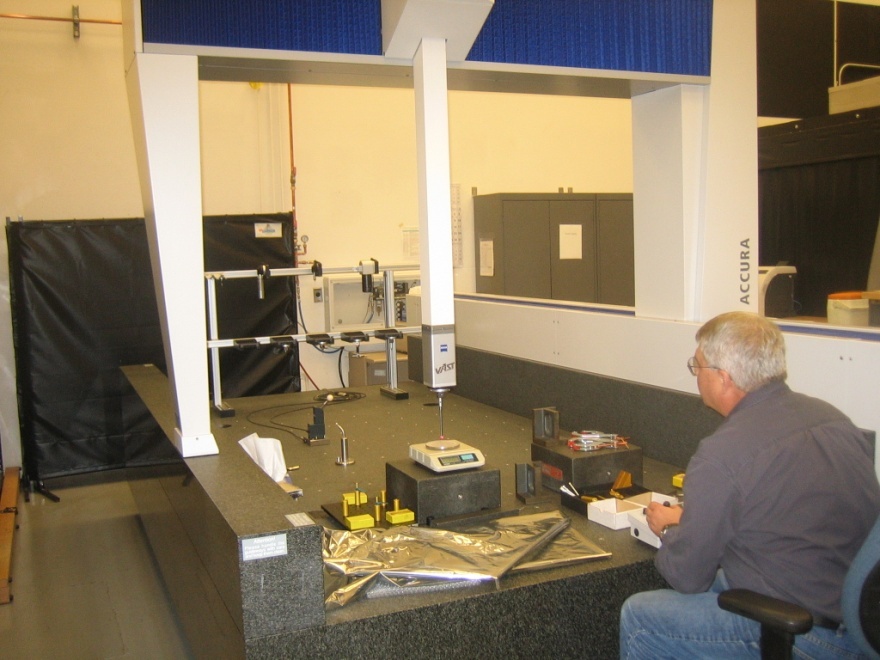 1  xf   -8.35720e-04   2.10848e-03   7.63920e-06  -5.48718e-01
   2  yf    6.21893e-03   2.22810e-03   8.63916e-06   7.17852e-01
   3  zf    8.36591e-02   2.89518e-02   1.04172e-04  -3.53446e-01
   4  Rf   15.0157e+00   1.53222e-03   7.16006e-06   1.63462e-01
Scale in mm
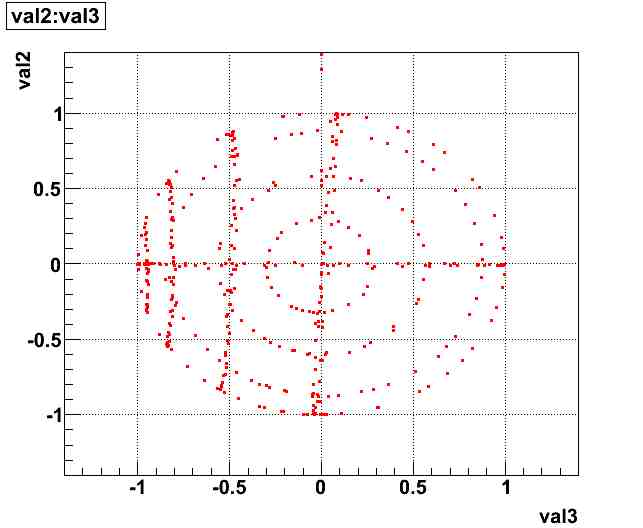 Looks fine
9
Test survey of a PXL naked sector (no chip)
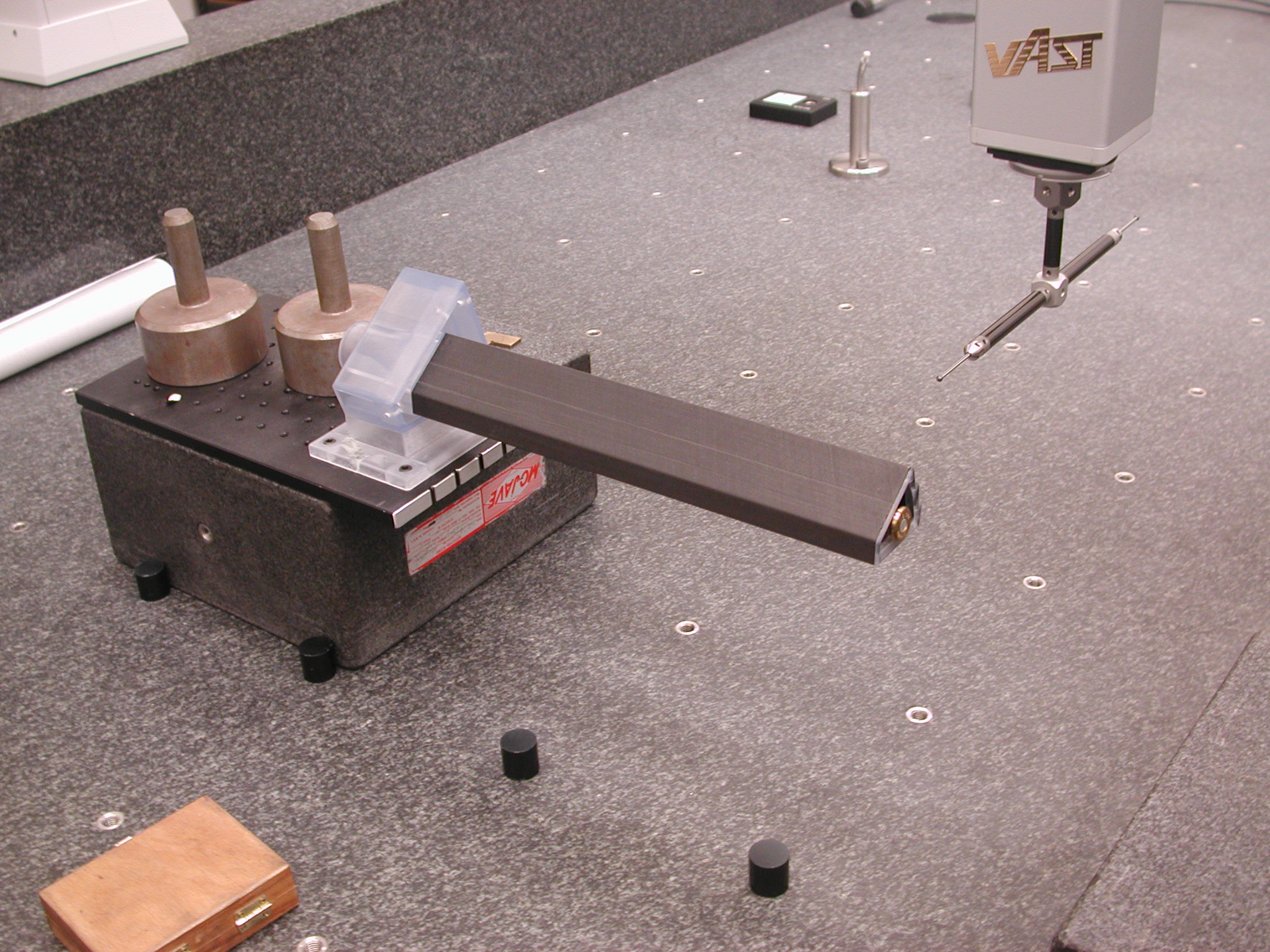 10
11
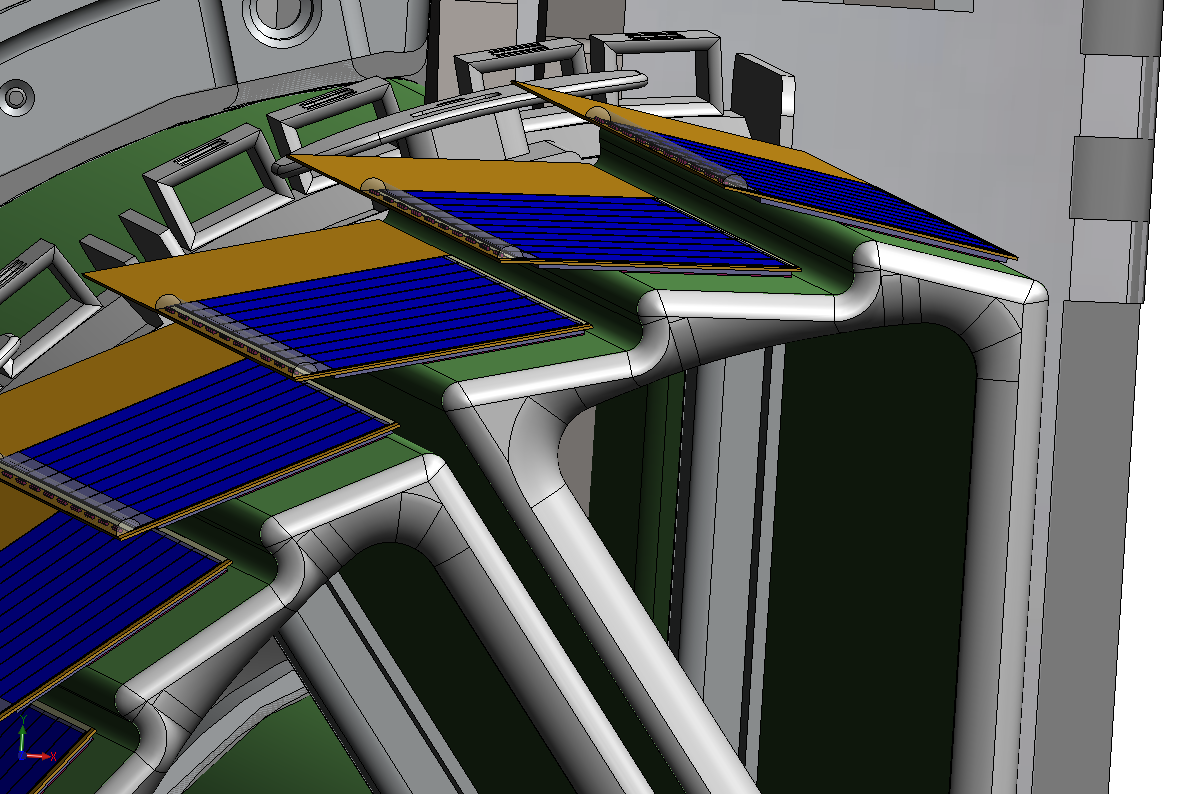 12
Visualization of touch probe data in solid works
Coordinate Measuring Machine gives touch probe ball location plus a unit vector in the direction of the touch force.  This figure shows ball location plus ball radius times unit vector.
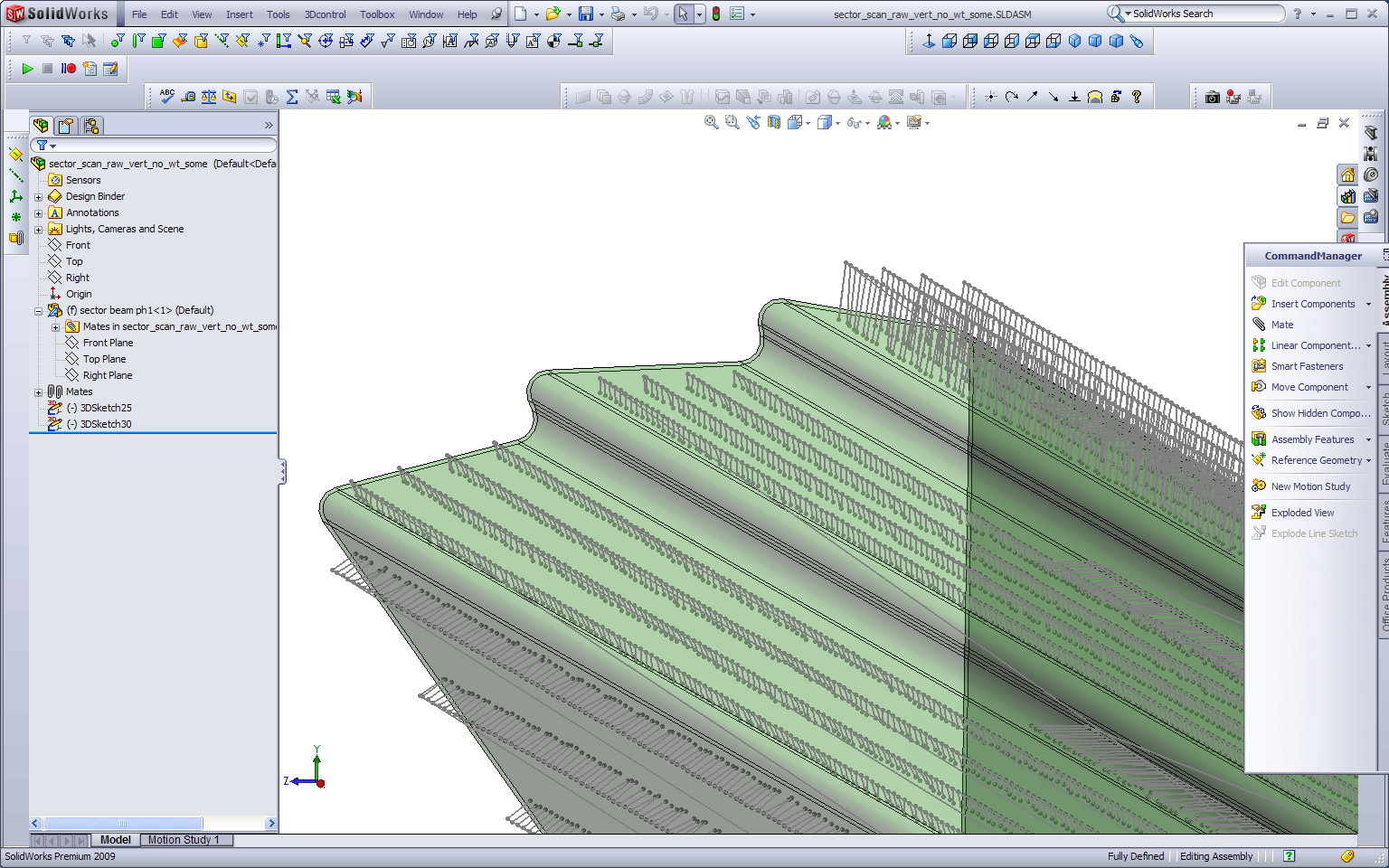 Michael and Xiangming have developed code for putting coordinate machine data into more convenient form
13
Testing/playing with plane fitting in Minuit
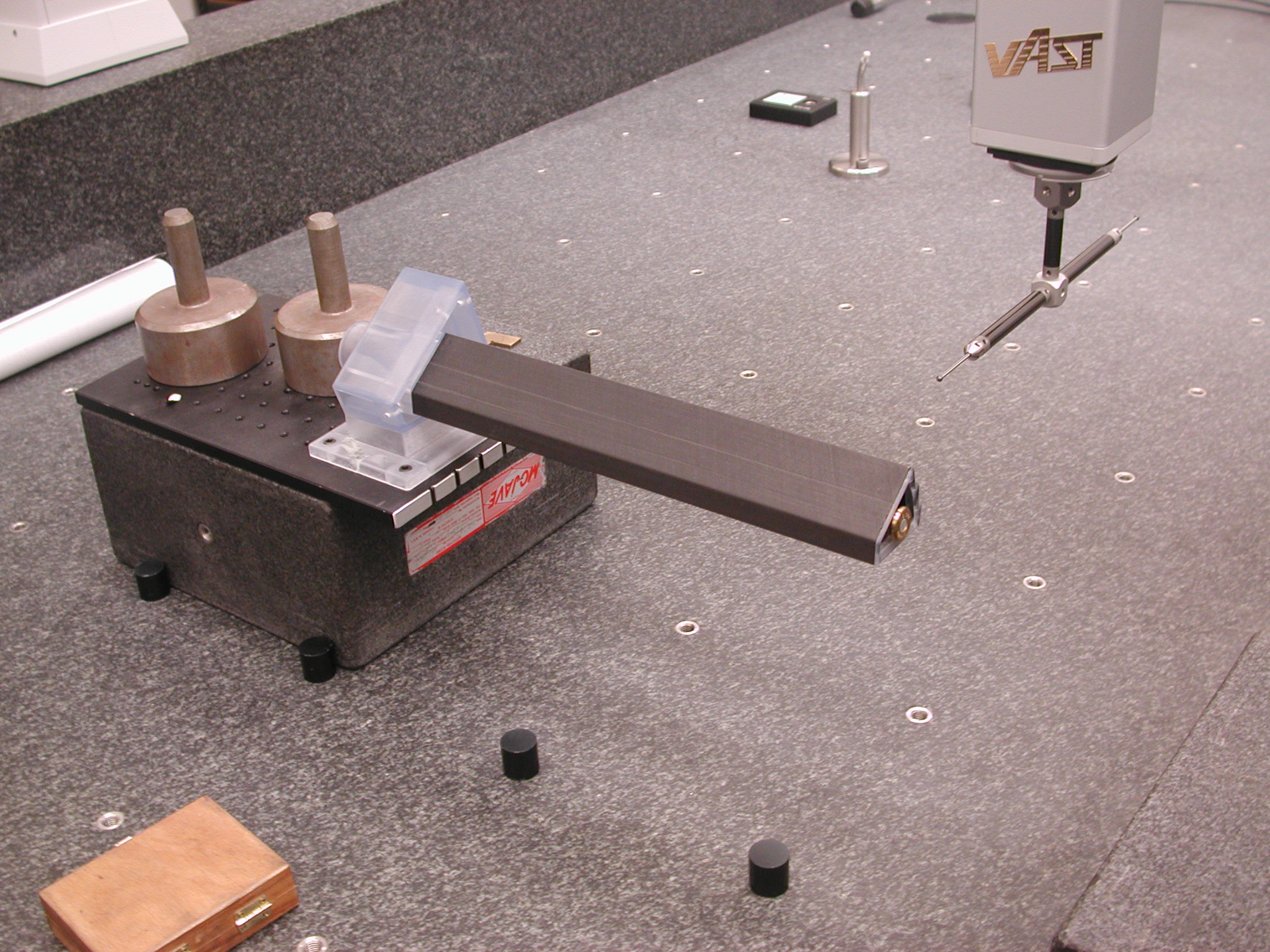 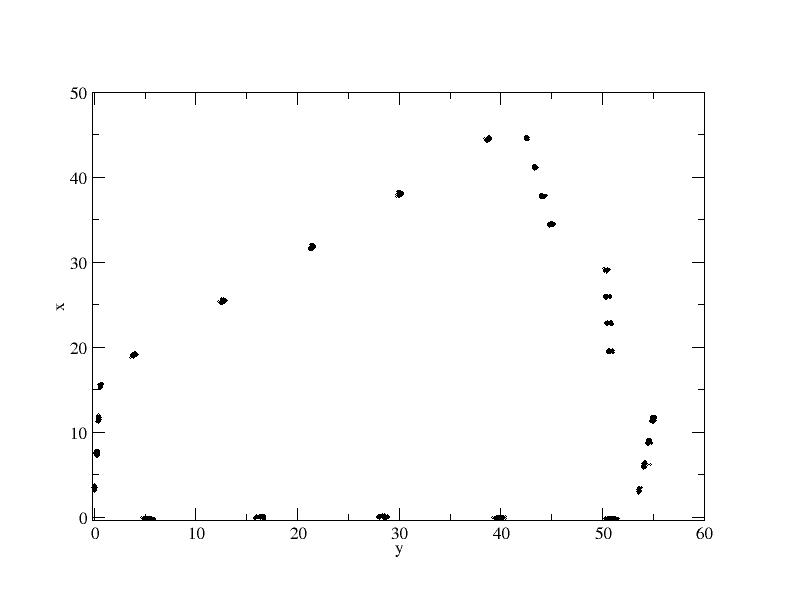 This is not the actual chip surface

 Surface irregularities much bigger than machine errors
We would need to take measurements with mock/real chips on to decide on method:
 - fitting, interpolation ?
 - good tolerance (plane shift by d results in d*sinq hit shift in plane) . For d=100 mm and track angle of 5 degrees the shift is 9 mm
14
Carbon surface (testing Minuit-2)
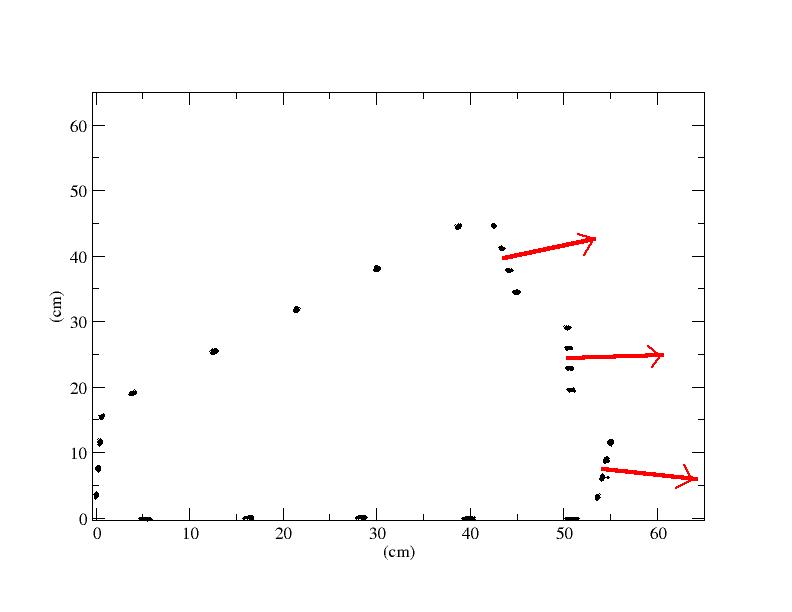 x
1  nx           2.79475e-01   6.72162e-03   2.78590e-06  -1.50675e-01
   2  ny           9.60266e-01   2.00140e-03   8.29867e-07  -5.52819e-01
1  nx           3.56700e-02   1.00150e-02   1.00693e-05   2.11277e+00
   2  ny           9.99381e-01   4.00012e-04   4.76542e-07   5.77249e+01
1  nx          -1.60589e-01   1.09483e-02   1.37988e-06  -1.34132e+00
   2  ny           9.87121e-01   1.78981e-03   4.70696e-07   1.35967e+01
y
Carbon surface is too rough for accuracy estimations
 Plane fits likely to be combined with Gaussians or ?? in order to accommodate surface/glue bumps
15
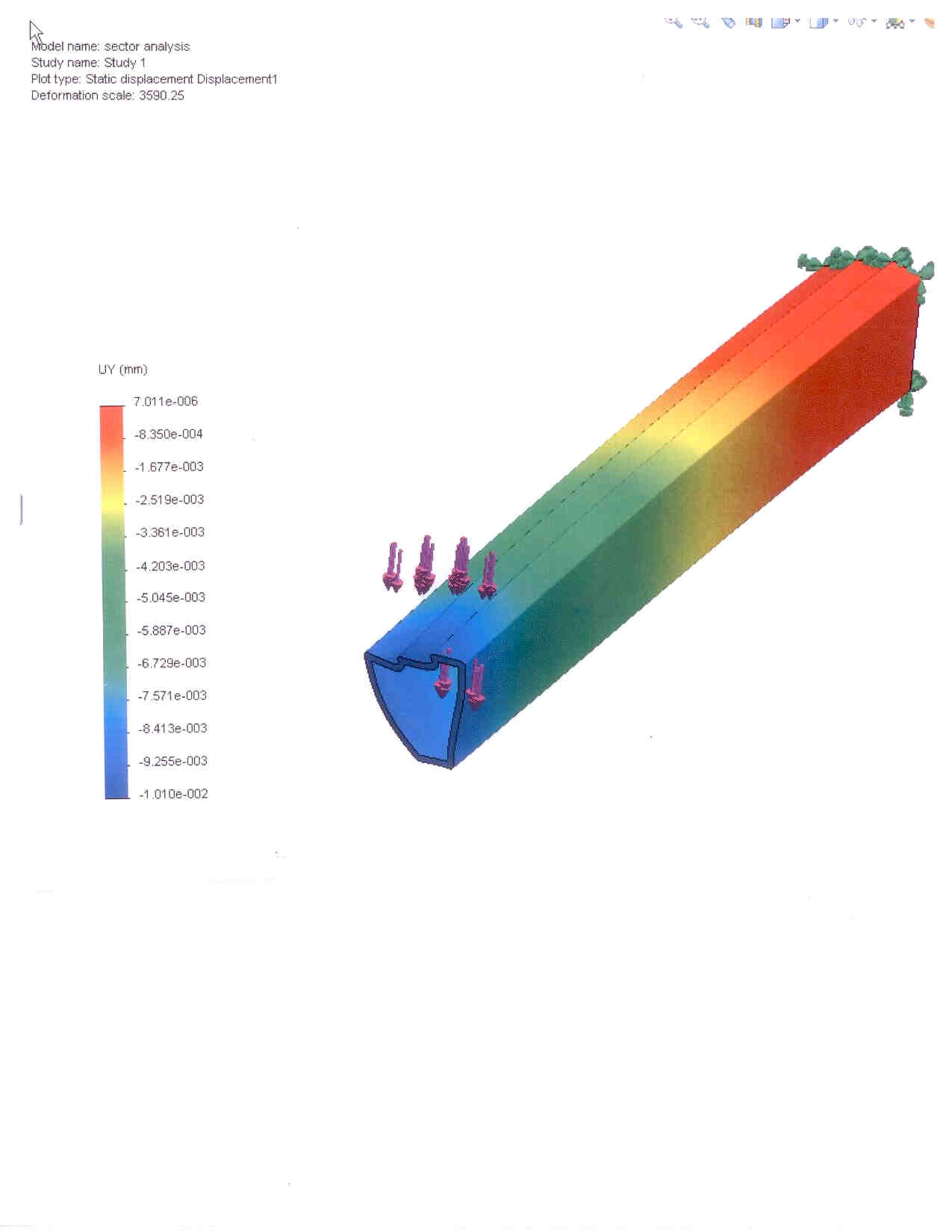 Simulation with 40gr ? weight
8-10 microns
Expect average deviations from plane fits 4-5 micron
 CMM files say 100 gr weight was used (more deflection)
 To be done
16
Prototype fixture…also used for supporting half cylinder for CMM mapping of PIXEL surfaces
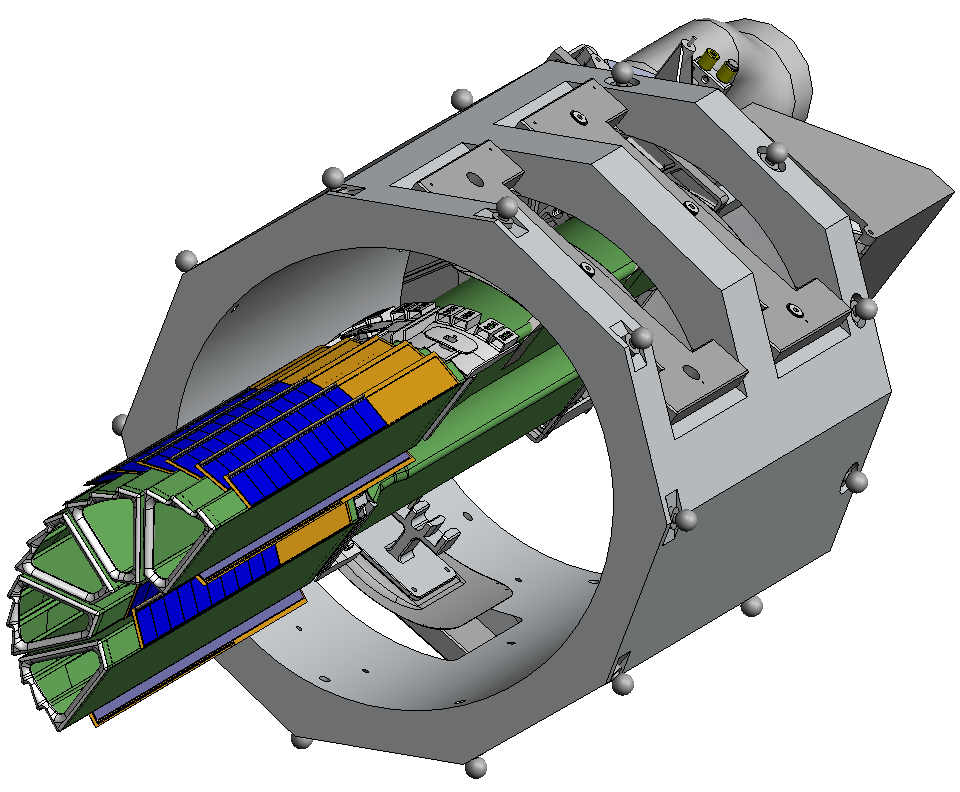 DONE
17
Partial Summary
We are getting used to the CMM data and Survey process


Very soon we will have a realistic playground for software


Manpower looks O.K. for the task
18
Simulation Updates
B -> J/K -> (m+m) + K
Idea: trigger on J/ muons with the MTD 

Production with HFT+MTD done

QA of B-> J/X  embedding done
http://drupal.star.bnl.gov/STAR/event/2010/09/03/hft-software/qa-mtd-b-jpsi-muons

 work in progress
19
Reconstructed pT vs. Simulated pT of  daughter ±
Reconstructed Invariant mass for all pairs of reconstructed tracks with (Monte-Carlo) TOF cut of 10 ps of expcted TOF (for muon mass)
No pseudorapidity cut,  no primary vertex cut, no dca cut
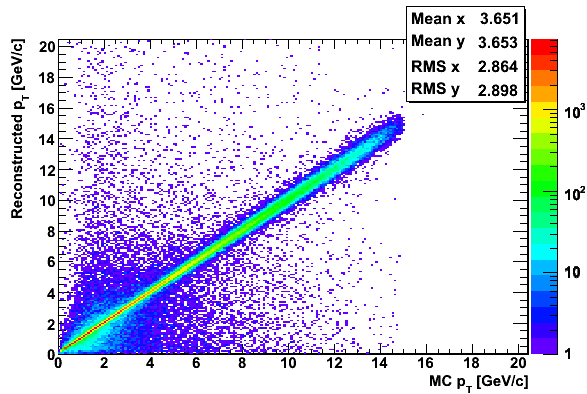 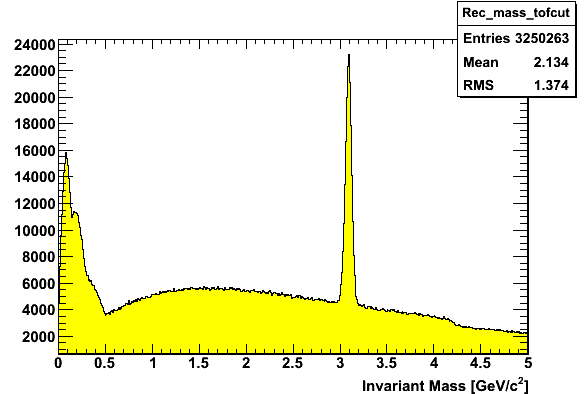 Roughly 90% of simulated daughter muons are reconstructed
20
Yasser Mohammed
MTD Meeting 25th August, 2010
Ds -> F+p -> KKp
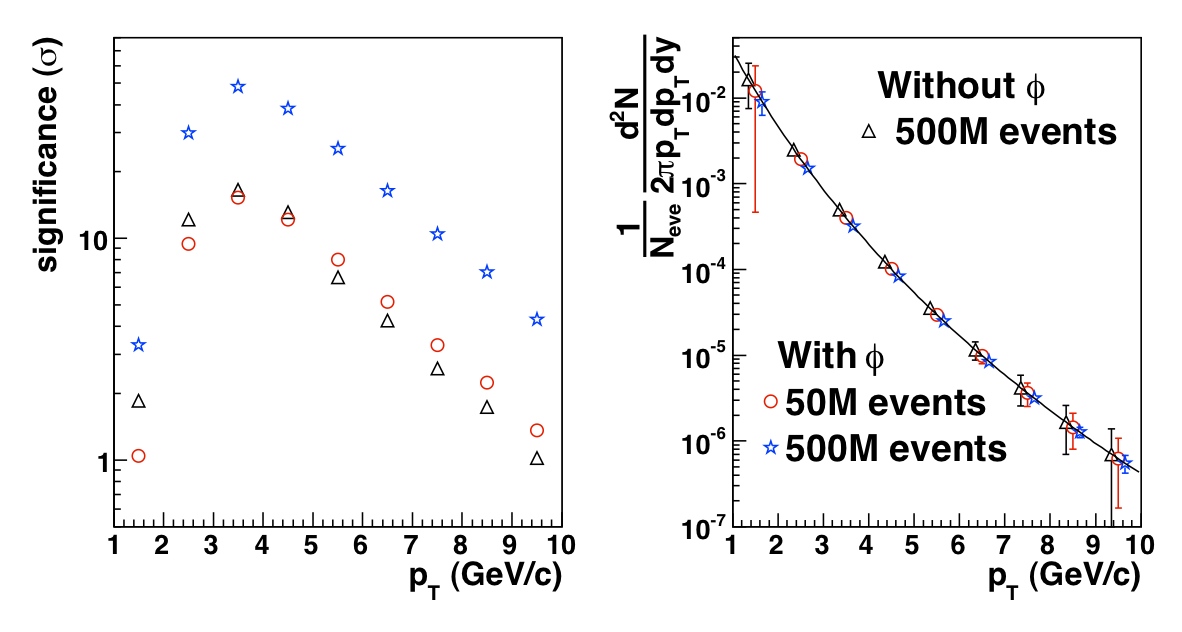 OLD
New result too fresh to understand and digest

 New efficiency 10 smaller than old
 what new ‘reality’ went into it?

 work in progress
PRELIMINARY
NEW
21
D+ -> Kpp
Jonathan continue working on his Kalman paradigm on the 3-body decay of D+
Production files with standard PXL were located. He used 5 Kevents initially.
Looked at D0 and D+
InvMass peaks are there

Need
Optimization for D+
Apples to apples comparison (as much as possible) of D0 efficiencies with non-fitting methods (eg Yifei)
22
D+ -> Kpp
23
D+ -> Kpp
No cuts
L/L>6 && pixHits=2
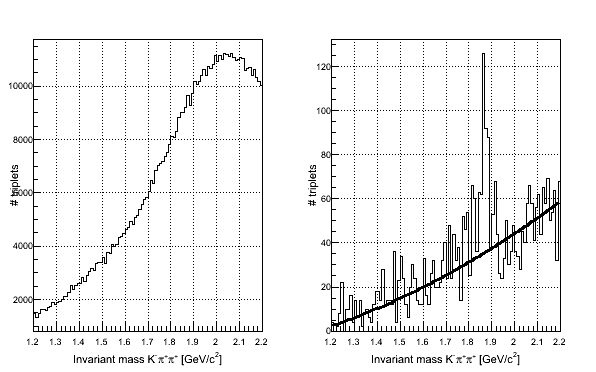 In these plots, I required PixelHits =2 for all the 3 daughters
The signal (height of the peak) is reduced but the background line too)
24
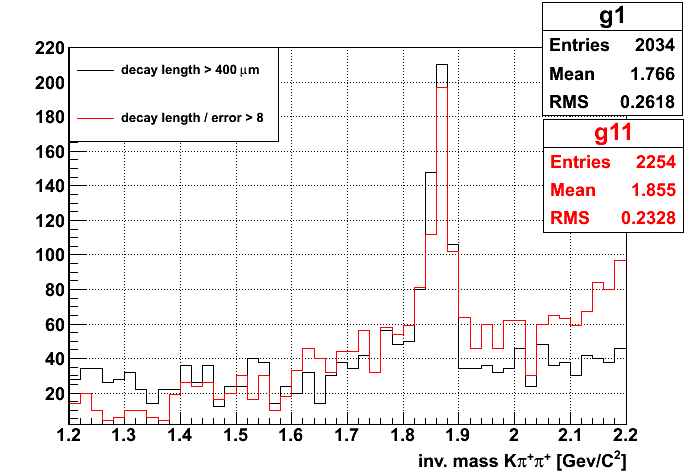 Assuming a decay length error ~ 25 microns, a fixed decay length > 400 microns would lead to a decay length /error cut equal to 16.
This idea of this plot is to show that a cut based on the decay length significance (instead of decay length) may be better
Note : this is the advantage of the Kalman Fitter method (to know the error associated to the decay length)
Lc-> Kpp
NEW
Pt spectra of Lc (left)
 Documenting already-done work (right)
26
WBS (more) detailed task list
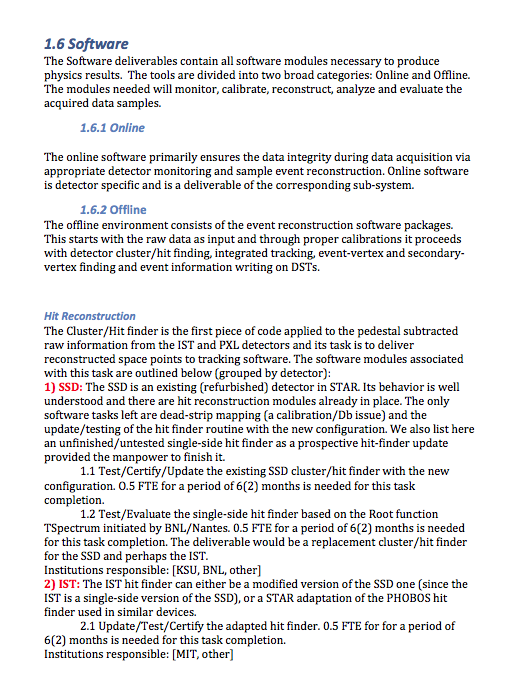 An initial release of an 11 pages document is done

 Some feedback was received (a couple of institutions) on specific interest

 ?
27
28
29
Summary
30